Non-Destructive Testing (NDT) Module 1
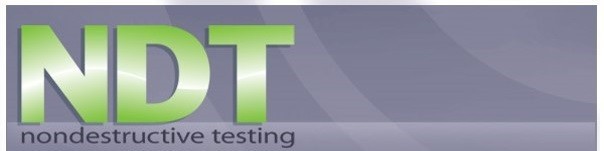 Rahul Singh Assistant Professor
Department of Mechanical Engineering
1
Introduction to NDT
•
Nondestructive testing or non-destructive testing (NDT) is a  wide  group  of  analysis  techniques  used  in  science  and technology industry to evaluate the properties of a material, component   or   system   without   causing   damage.The terms nondestructive   examination (NDE), nondestructive inspection (NDI), and nondestructive evaluation (NDE) are also commonly used to describe this technology.Because NDT does not permanently alter the article being inspected, it is a highly valuable technique that can save both money and time in product evaluation, troubleshooting, and research
2
Non-Destructive Testing (NDT)
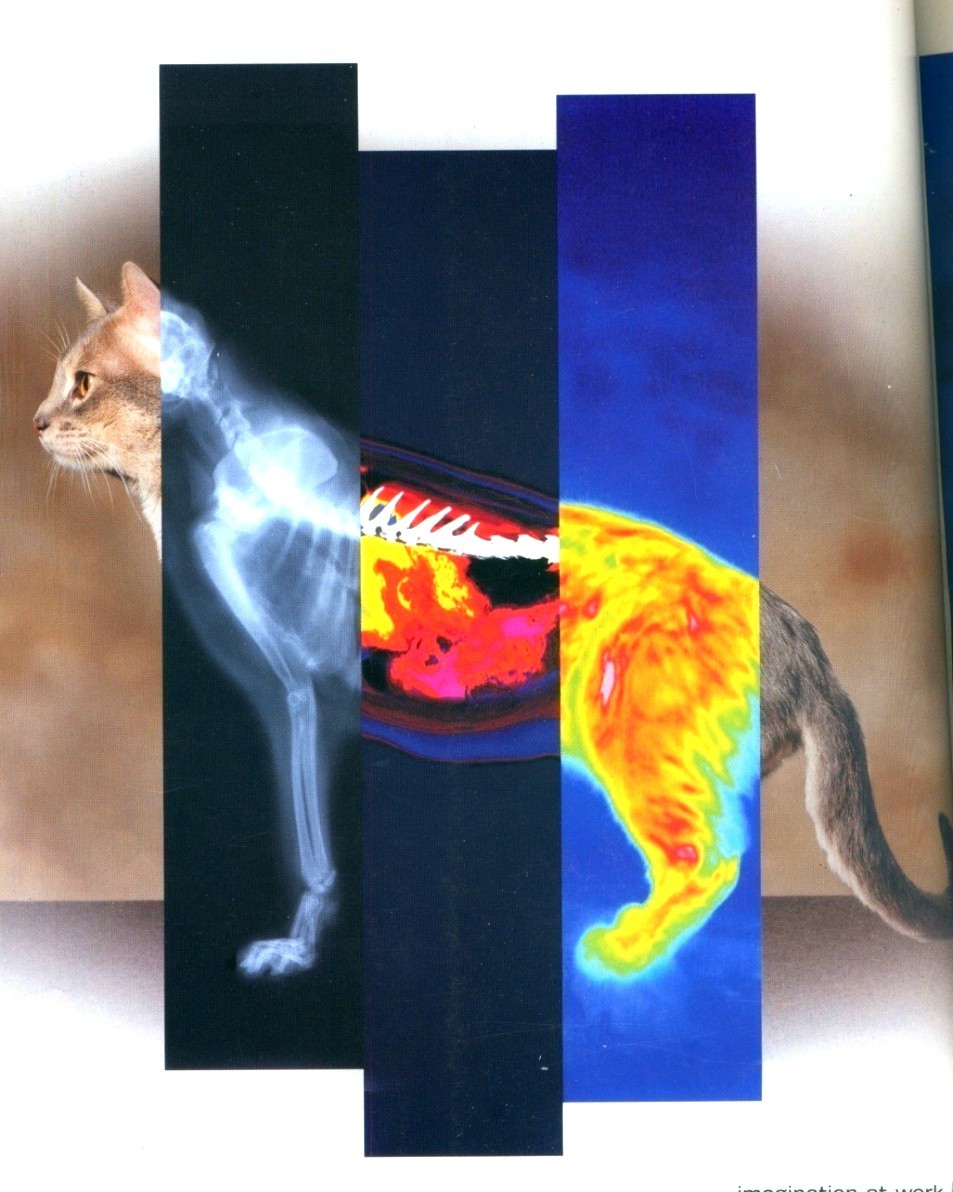 Non-Destructive  testing  is  the use of noninvasive techniques to determine  the  integrity  of  a material, component or structure or  quantitatively  measure  some characteristics of an object. It is
the	testing	of	materials,	for
or
surface	or	internal	flaws
metallurgical  condition, without interfering in any way with the integrity  of  the  material  or  its suitability for service.

i.e.	Inspect or measure without doing harm.
3
T
Six Most	Common NDT Methods
•
•
•
•
•
•
Visual
Liquid Penetrant Magnetic Ultrasonic
Eddy Current X-ray
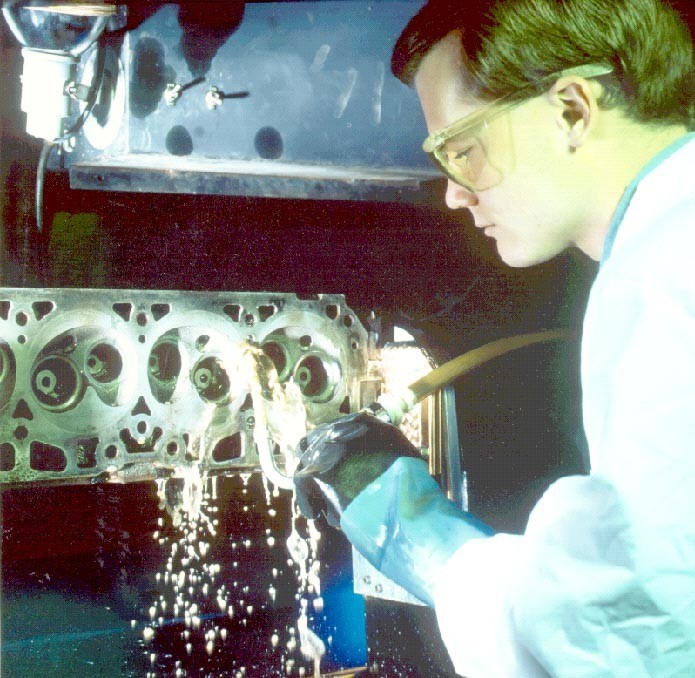 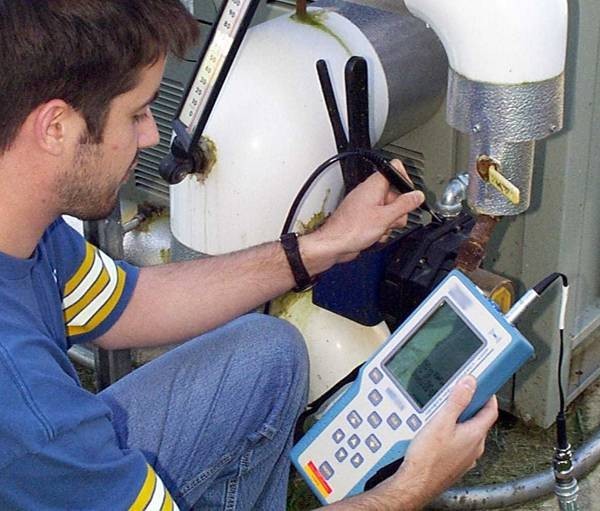 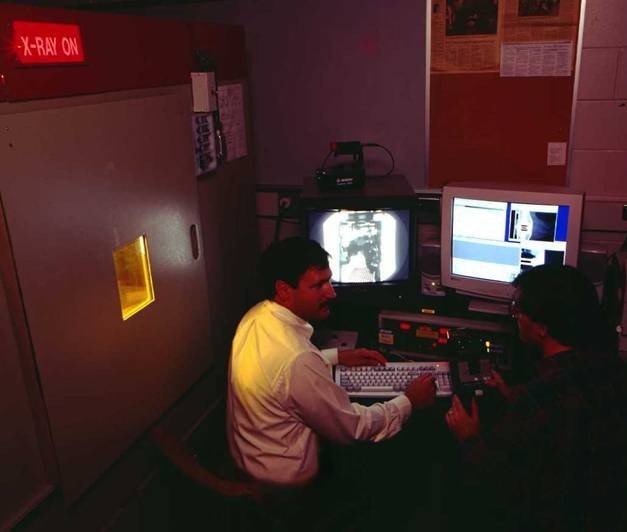 4
Hareesh k,AP,Dept of ME,VAST
1. Visual Inspection
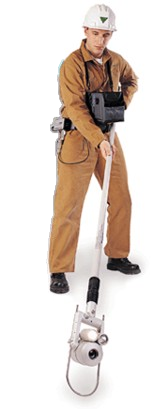 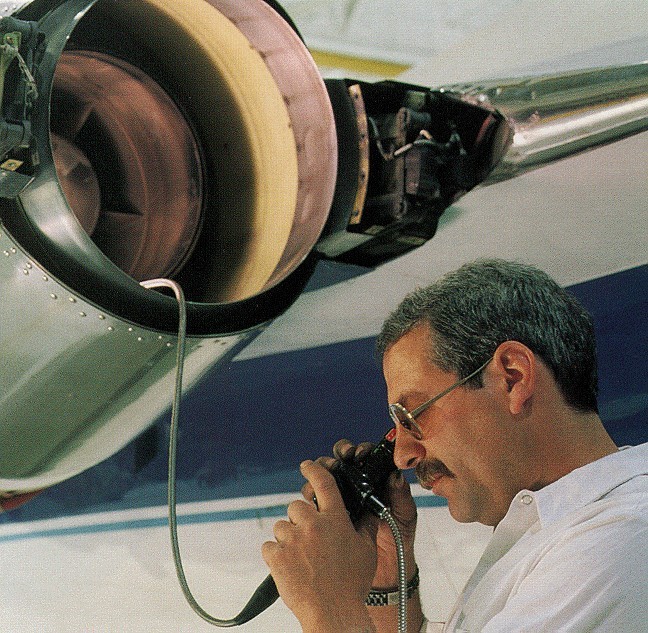 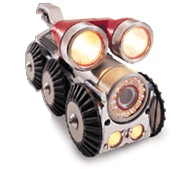 5
Hareesh k,AP,Dept of ME,VAST
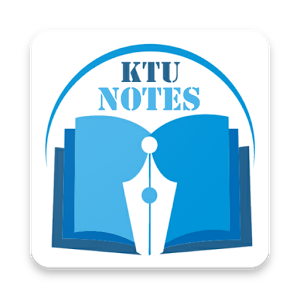 2.Liquid Penetrant Inspection
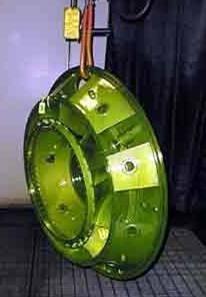 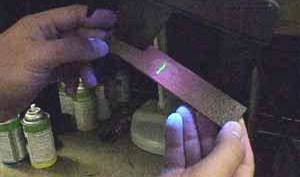 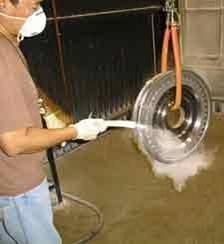 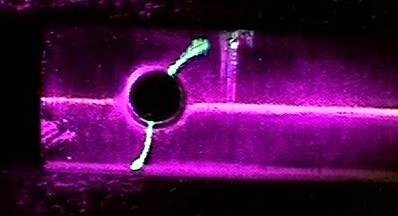 6
Hareesh k,AP,Dept of ME,VAST
Downloaded from Ktunotes.in
3.Magnetic Particle Inspection
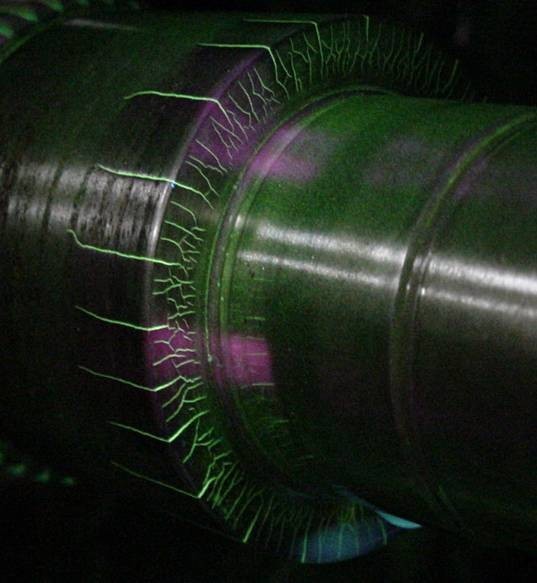 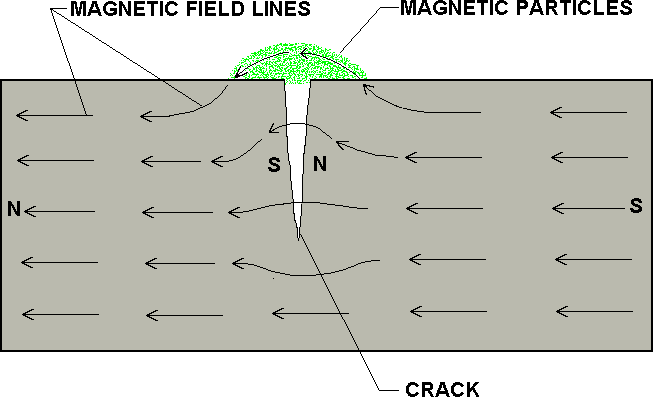 7
4.Ultrasonic Imaging
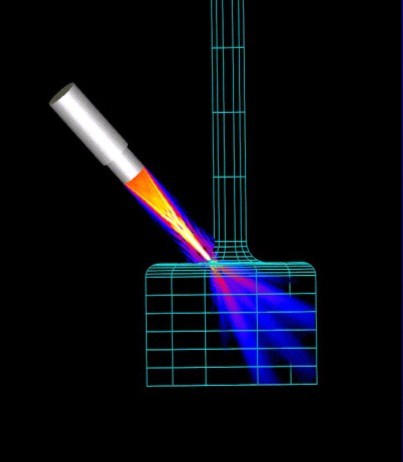 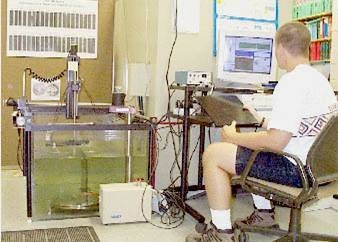 8
5.Eddy	Current Testing
Coil's magnetic field
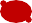 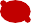 Coil
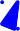 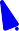 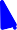 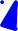 Eddy current's magnetic field
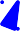 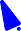 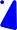 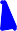 Eddy currents
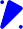 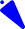 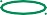 Conductive material
9
Hareesh k,AP,Dept of ME,VAST
Downloaded from Ktunotes.in
6.Radiograpic Inspection (x-Ray)
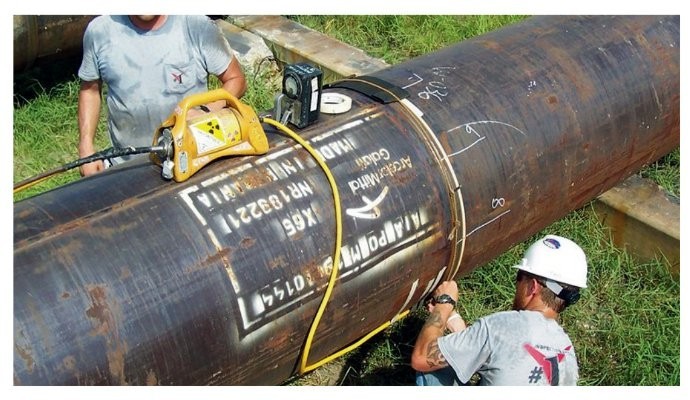 10
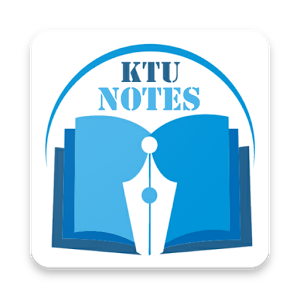 Comparison Between Destructive and Non Destructive Testing
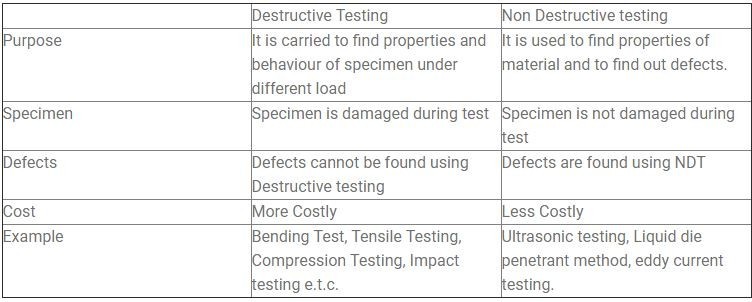 11
Importance of NDT
NDT	increases	the	safety	and	reliability	of	the	product during operation.
It decreases the cost of the product by reducing scrap and conserving materials, labor and energy.
It enhances the reputation of the manufacturer as a producer of quality goods. All of the above factors boost the sales of the product which bring more economical benefits for the manufacturer.
NDT  is  also  used  widely  for  routine  or  periodic determination of quality of the plants and structures during service.
This not only increases the safety  of operation but also eliminates any forced shut down of the plants.
12
Scope of NDT
•
Non-destructive testing is a descriptive term used for the examination of materials  and  components  in  such  a  way  that  allows  materials  to  be examined without changing or destroying their usefulness. NDT or NDE can be used to find, size and locate surface and subsurface flaws and defects.
NDT plays a crucial role in everyday life and is necessary to assure safety and reliability. Typical examples are found in aircraft, spacecraft (shuttle), motor  vehicles,  pipelines,  bridges,  trains,  power  stations,  refineries, buildings and oil platforms which are all inspected using NDT.
•
•
NDT is a Quality Assurance management tool which can give impressive results  when  used  correctly. It  requires  an  understanding  of  the  various methods  available,  their  capabilities  and  limitations,  knowledge  of  the relevant standards and specifications for performing the tests
13
Scope of	NDT Cont..
NDT is used typically for the following reasons:
Accident prevention and to reduce costs To improve product reliability
To determine acceptance to a given requirement To give information on repair criteria.
14
Difficulties in NDT
•
However lack of skilled operators, an aging workforce and cost conscious users are key challenge faced by Non Destructive testing market. Though development in infrastructure and power generation have incrementally increased demand for new operators but shortage of supply and shrinking budget continues to …
15
Future Progress in NDT
3D characterisation
Ultrasound is the ideal vehicle for exploring the local response of a composite structure to stress, and map this across the whole 3D structure

Mechanical Modelling Using NDT Data
Recent  developments  in  X-ray  CT  and  ultrasonic  3D characterisation of composites offer the potential for a greater understanding of the effects on structural integrity of material variations  such  as  in-plane  fibre  waviness,  out-of-plane  ply wrinkling, and 3D variations in fibre-volume fraction or porosity
16
Economic Aspects of	NDT
It is highly Economical compared to other methods.
Products can be reused
Rejection rate is less
17
Visual Inspection
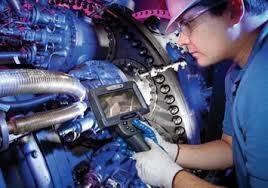 18
Visual Inspection
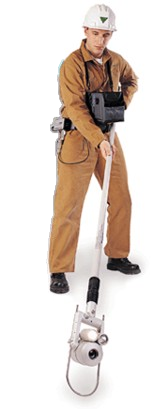 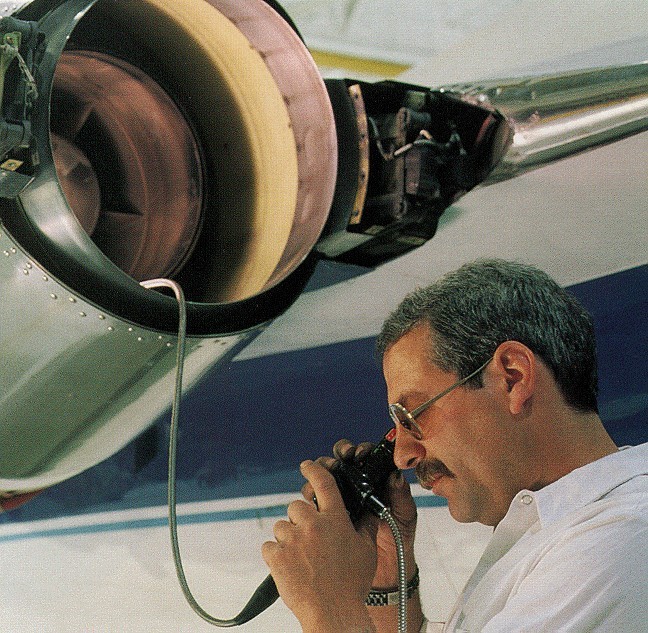 Most basic and common inspection method.

Portable   video   inspection unit   with   zoom   allows inspection of large tanks and vessels,  railroad  tank  cars, sewer lines.

Robotic    crawlers    permit observation  in  hazardous  or tight areas, such as air ducts, reactors, pipelines.
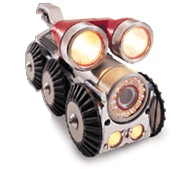 19
T
Visual Inspection
Visual Inspection is one of the most widely used Non-Destructive Testing methods for the detection of discontinuities before they cause major  problems,  e.g.  poor  welding,  surface defects,  corrosion  pits,  general  condition, degradation, blockages and foreign materials.
20
Visual  Inspection  means  the  inspection  of equipment and structures using a combination of human senses such as vision, hearing, touch and smell.
Visual Inspection is sometimes carried out in conjunction with devices such as a low power magnifying  glass,  boroscopes,  fiberscopes, digital video borescopes, camera systems and robotic crawler systems.
21
Generally,  almost  any  specimen  can  be visually examined to determine the accuracy of its fabrication.
For example, visual inspection can be used to determine whether the part was fabricated to the correct size, whether the part is complete, or  whether  all  of  the  parts  have  been appropriately incorporated into the device.
22
Vision
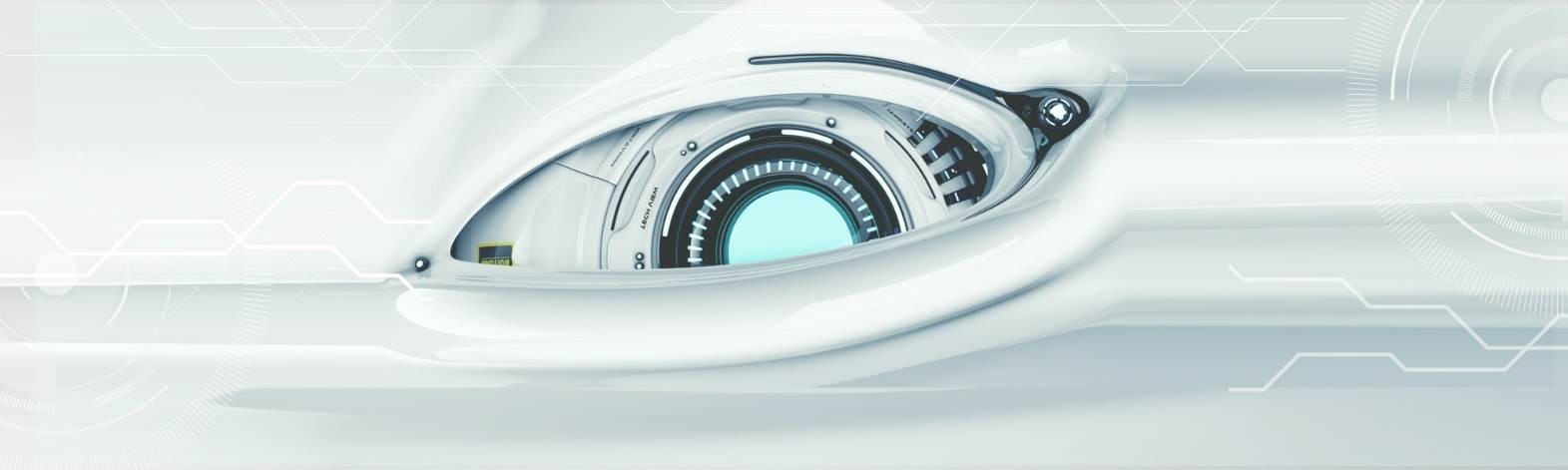 The eye
•Human eye is the most valuable NDT Tool
•Sensitivity of the human eye varies according to the light source
•Human eye has an excellent visual perception
•Yellow green light of wavelength 5560°A is the most suitable light for human eye at normal condition
23
Tools Used in Visual Inspection
Mirrors
Magnifying Glasses
Microscopes
Borescope
Endoscope
Flexible fibres
Closed circuit Television system
Computer enhanced systems
24
Applications of Visual Inspection
It is used to inspect whether there is a misalignment of parts in the equipment
It checks for corrosion, erosion, cracks and deformities of	machine components
It inspect the plant components for any leakage or abnormal operation
It is used to identify the defects in weldments
25
Limitations of Visual Inspections
Can identify only large discontinuities
Limited to surface discontinuities
Skilled labour required
Result depend on the eye resolution of the inspector
It may cause eye fatigue to the inspector
26
Lighting and Lighting source
The amount of light is depend up on the type of test.
For an appropriate visual inspection, suitable lighting of about 800-1000 Lux
The major lighting sources are
Incandescent Lamp
Fluorescent lamp
High intensity discharge lamp
27
Material factors that affect Visual Testing
Surface Condition
Cleanliness
Colour
Texture
Physical Conditions
Specimen Condition
Shape and Size
Temperature
Environmental Factors
Atmosphere
Cleanliness
Humidity and Temperature
Safety
Physiological Factors
Physical Comfort
Health , mental attitude, 	fatigue and test item 	position
28
Types of Visual Inspection
1. Unaided Visual Inspection
2.Aided Visual Inspection
29
1. Unaided Visual Inspection
It is also Known as Direct Visual Inspection
It can be accomplished with the help of naked eye
It can done with out the help of optical aids
Defects can be detected are
– Absence	of	cracks,	Corrosion	layer,	surface porosity, Misalignment of mated parts
30
2. Aided Visual Inspection
It is also known as Indirect Visual Inspection
It is performed using optical instruments
This	will	identify	the	defects	which	cannot detect with human eye
It permits visibility to areas are not accessible to human eye
31
Visual Perception
It   is   the   interpretation   of   impressions transmitted from retina of eye to the brain in terms of information
Visual perception depends on the vision acuity
Human eye has an excellent visual perception
32
Tools Used in Visual Inspection
Mirrors
Magnifying Glasses
Microscopes
Borescope
Endoscope
Flexible fibres
Closed circuit Television system
Computer enhanced systems
33
Magnifying Mirrors
It is also known as concave spherical mirrors
It is used to magnify the areas which are not accessible to human eye.
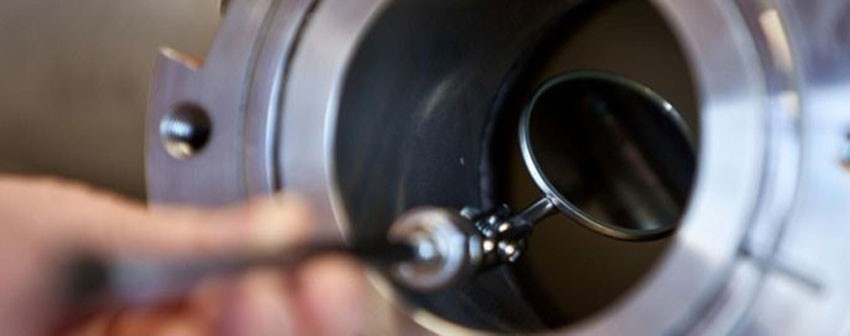 34
Magnifying Glass
It is also called as Hand Lens
This lens is used to produce a magnified Image
Magnification depends upon the position where it is being placed between the human eye and the object
For	higher	power	magnification,	double	or	multiple lenses are used
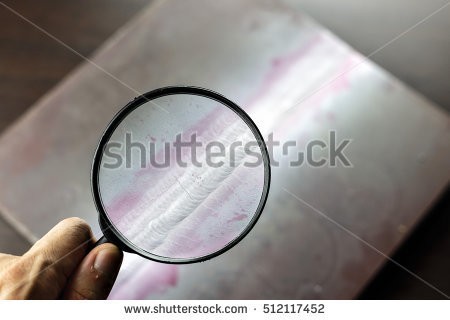 35
Hareesh k,AP,Dept of ME,VAST
Microscope
Microscope is used to magnify the image of a small object
Magnification Power = 10/F
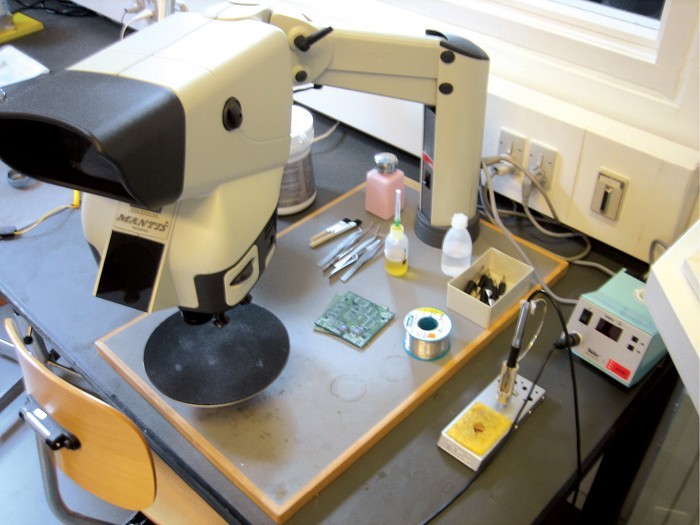 36
Borescope
Which	is	used	to	inspect	the inside of a narrow tube
It is a flexible tube with an eyepiece at one end and objective lens at another end
Light is passed through the lens and to obtain a clear image
Available range is 2.5 mm to 19 mm
Video
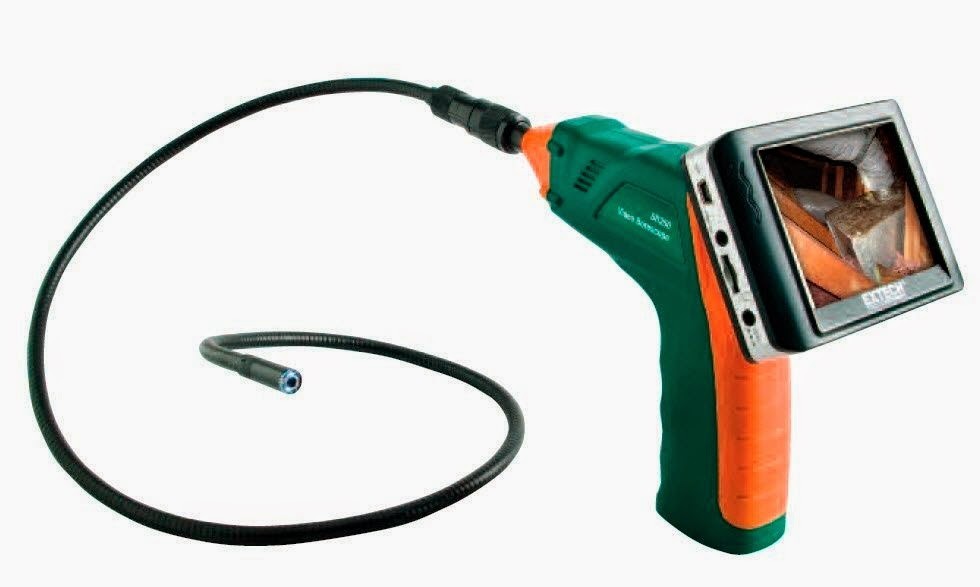 37
Endoscope
It is bit superior than borescope
Magnification factor of 10X is obtained
Available up to smaller dia of 1.7 mm and length upto 100-150mm
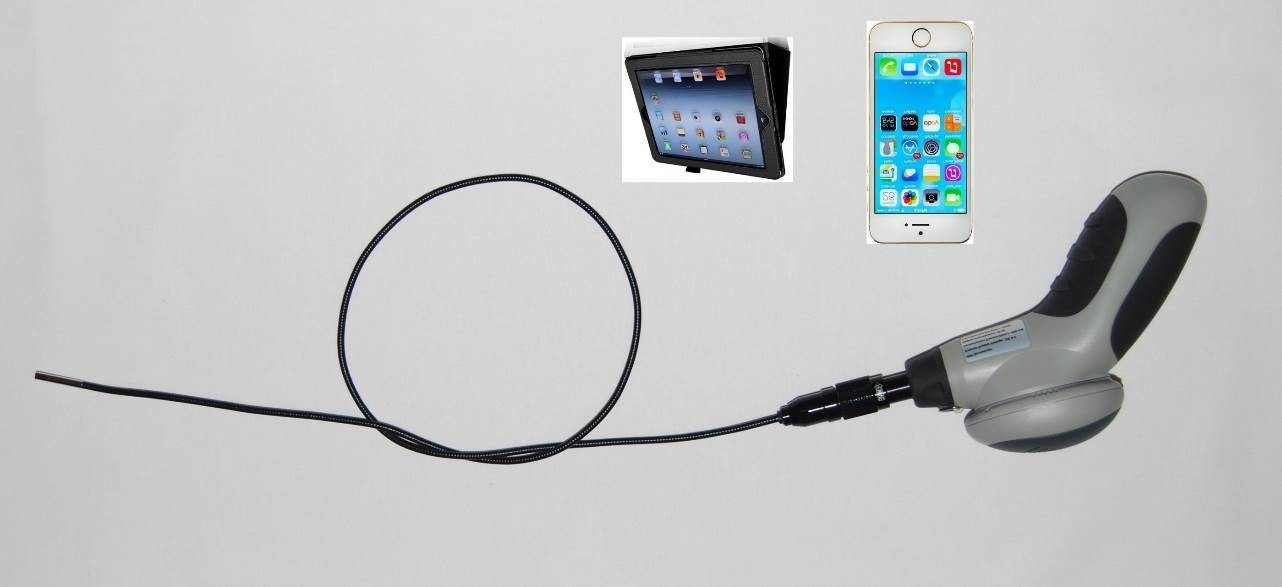 Fibroscopes
Also called fibre optic borescope
Dia range of about 3 to
12.5mm and length varies between 60 – 365 cm
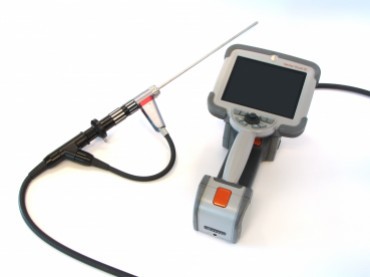 39
Special Lighting
Back Lighting
Front Lighting
Structured Lighting
Strobe Lighting
Ultraviolet Lighting
41
Computer	Enhanced Visual System
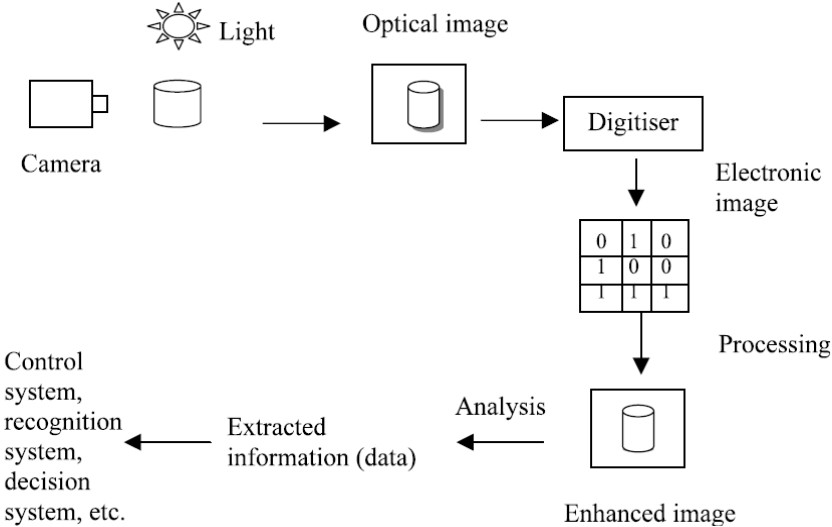 42